A Mother in All Colors!
In all species . . . .
Definition
motherhood - the kinship relation between an offspring and the mother. family relationship, kinship, relationship - (anthropology) relatedness or connection by blood or marriage or adoption.
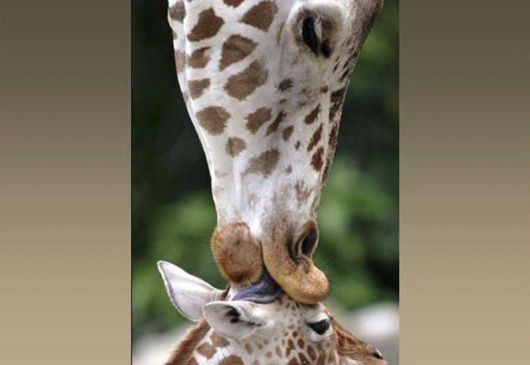 Beyond Genetics